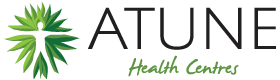 Simon Ashley
Director
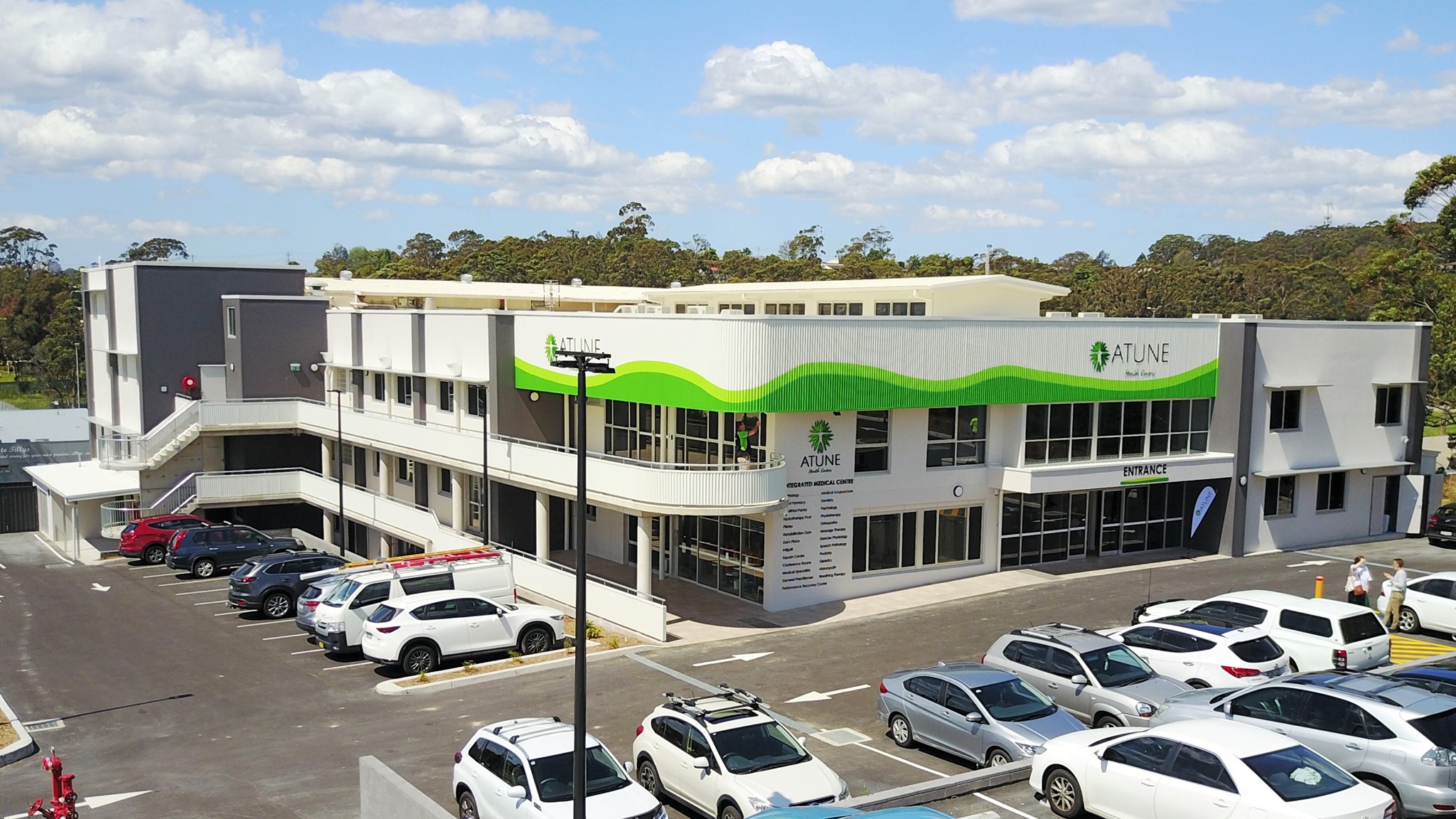 Dancing with Lions
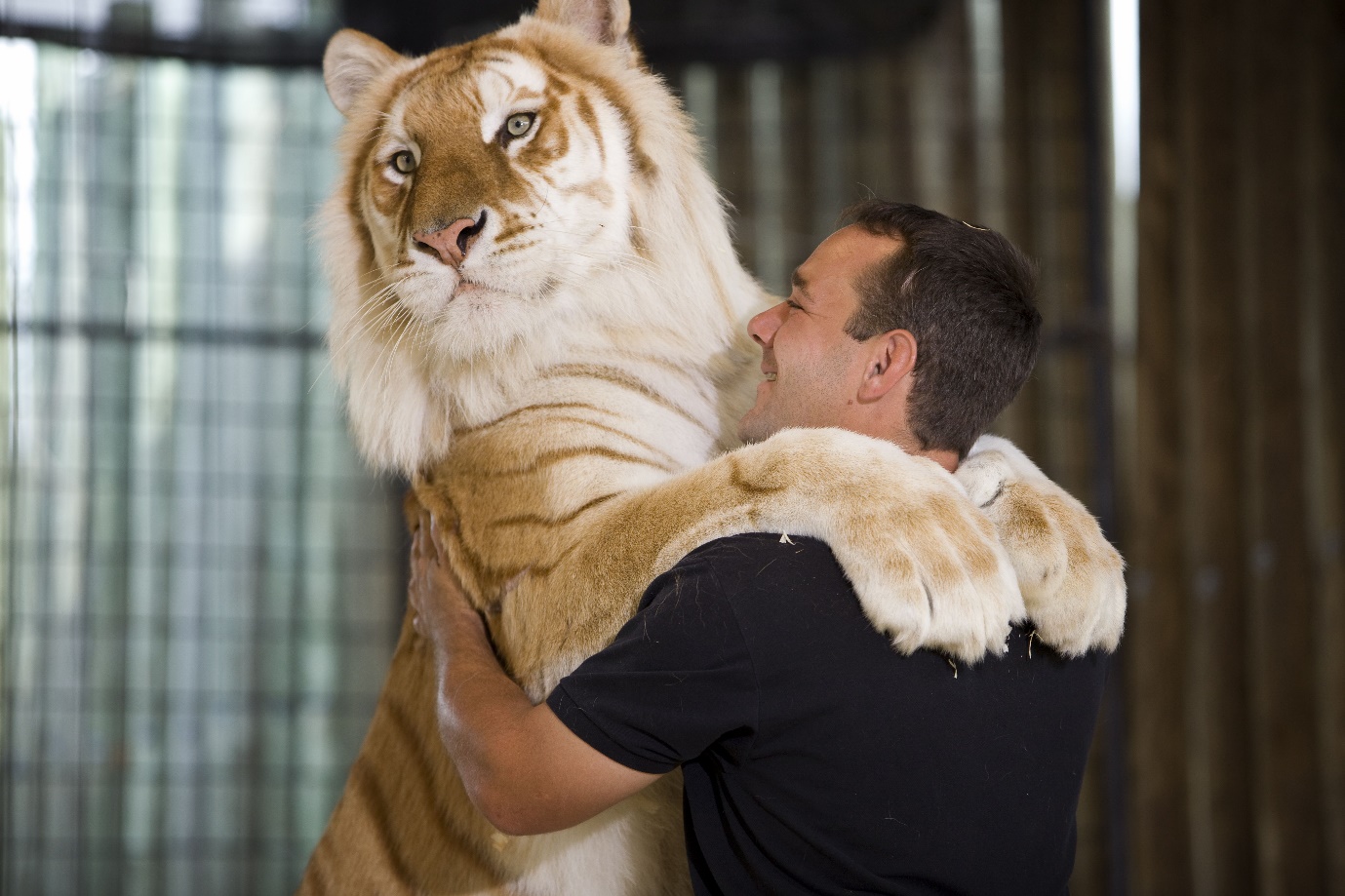 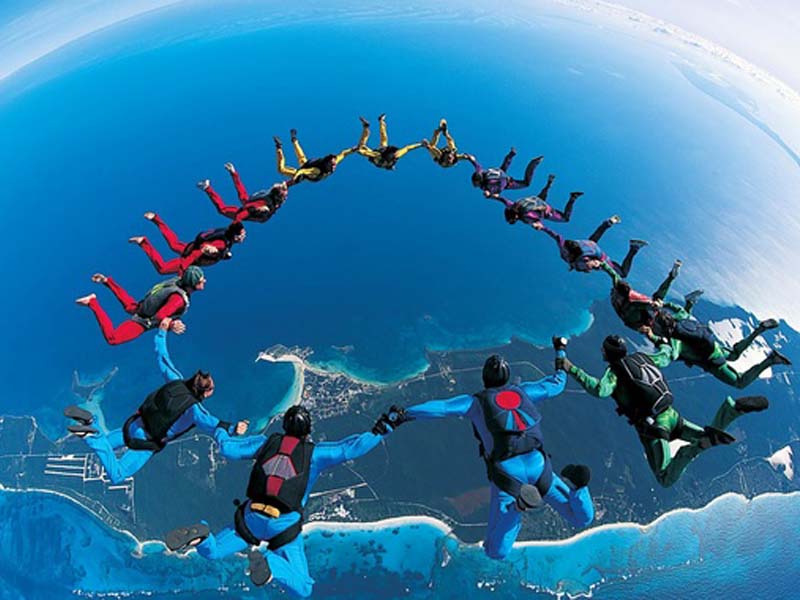 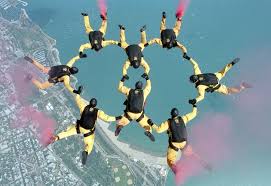 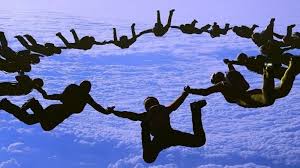 Power of agreement.
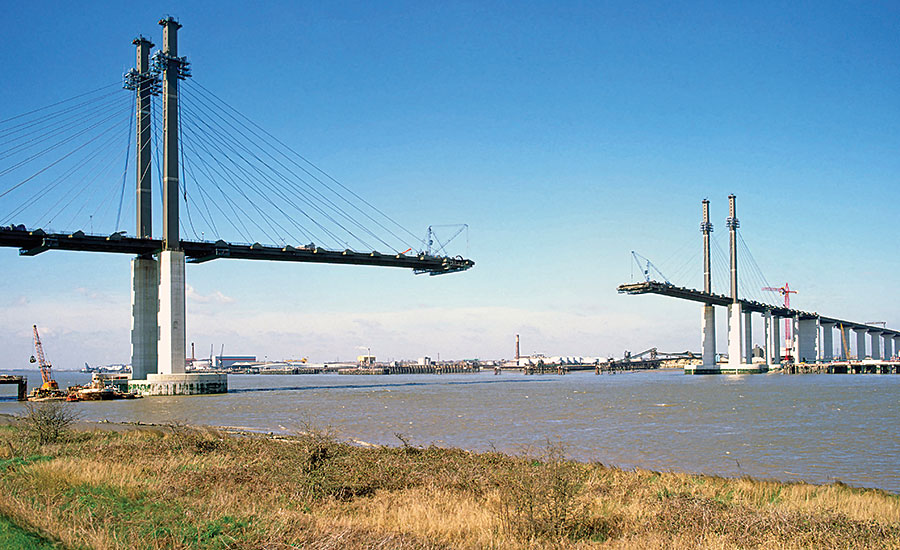 Email: reception@atune.com.au